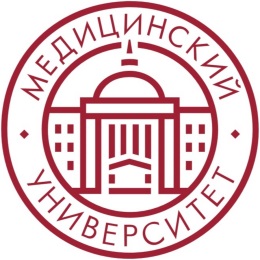 ФГБОУ ВО КрасГМУ им. проф. В.Ф. Войно-Ясенецкого Минздрава РФ
Кафедра лучевой диагностики ИПО
Искусство интерпретации рентгенограмм шейного отдела позвоночника (часть 2)
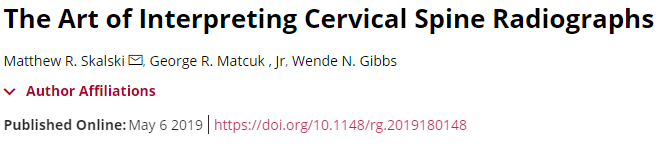 Выполнила: ординатор 2 года специальности 31.08.09 Рентгенология
Константинова Елена Сергеевна
С2: АНАТОМИЯ
Поперечные отростки наклонены перпендикулярно вниз
Визуализируются отверстия поперечных отростков, которые часто принимают за патологию
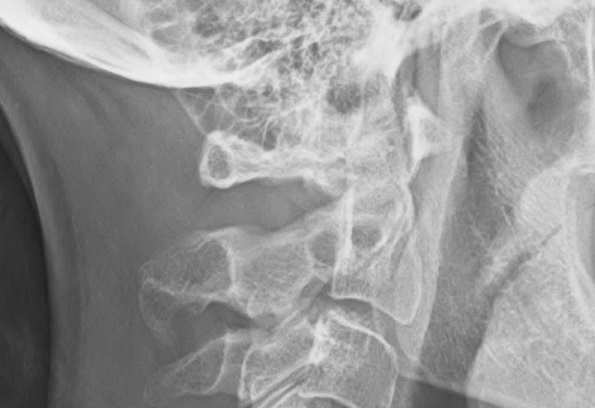 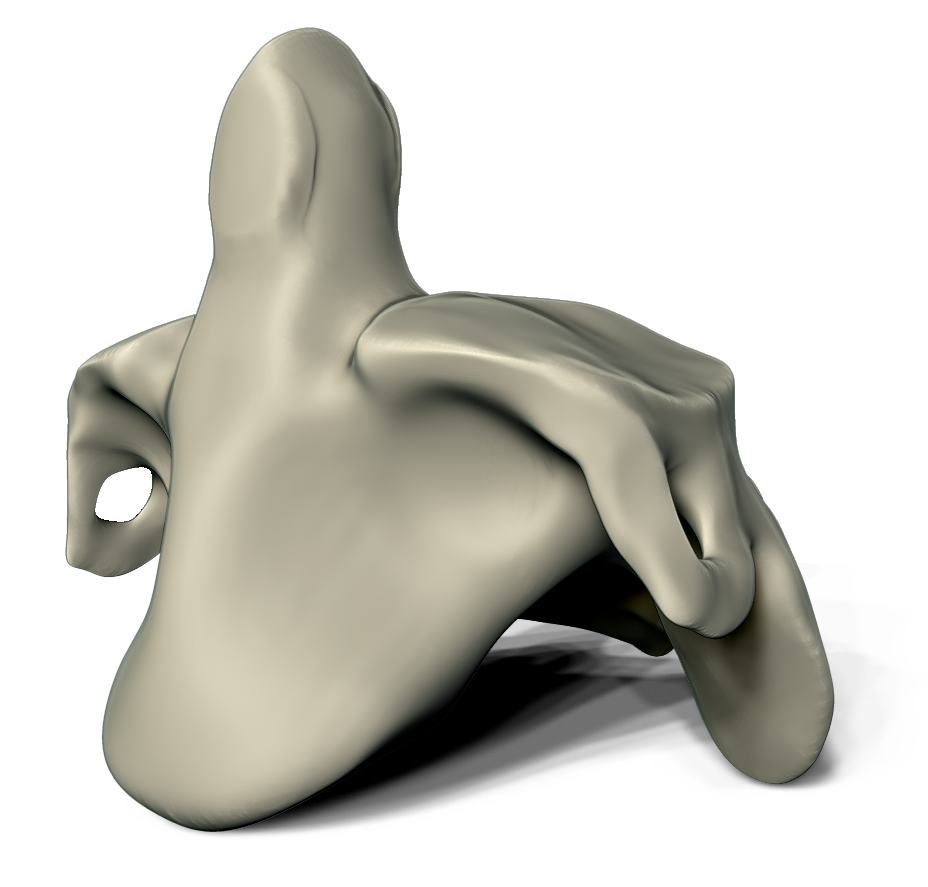 Прицельная рентгенограмма С1 и С2, боковая проекция
С2: АНАТОМИЯ
Прицельные рентгенограммы и С2, боковая проекция
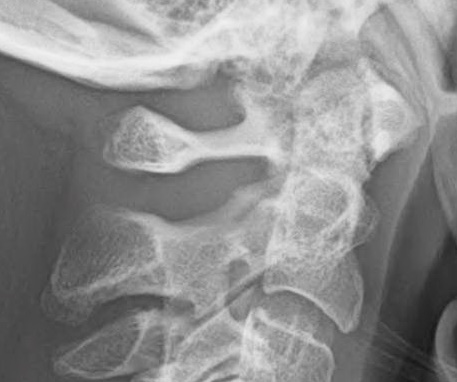 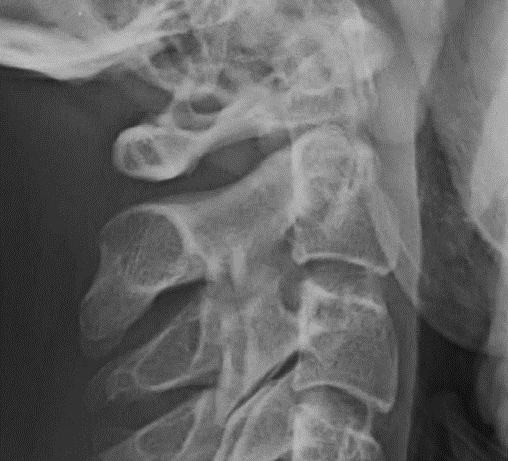 Верхний суставной отросток C2 в некоторых случаях может простираться кпереди от тела позвонка (стрелка)
Фасеточные суставы C2 и С3 имеют  сагиттальную ориентацию, что приводит к проекционному перекрытию и псевдослиянию
[Speaker Notes: Верхний суставной отросток C2 имеет вид плавника, который простирается латерально от тела позвонка = 
В оригинале есть продолжение, которое и объясняет отмеченное стрелкой тенеобразовае: В некоторых случаях может простираться кпереди от тела позвонка (стрелка)]
С2: ВАРИАНТ НОРМЫ – НАКЛОН КЗАДИ
Прицельные рентгенограммы С1 и С2, боковая проекция
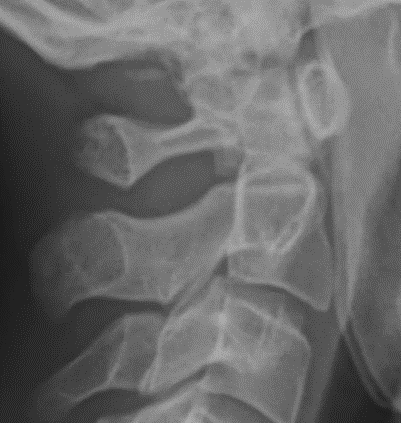 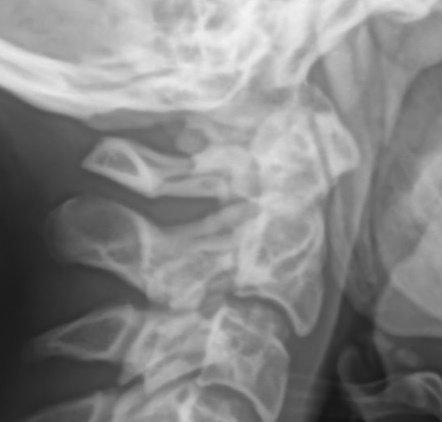 Зуб обычно находится на одной линии с телом позвонка, но у некоторых людей он может быть наклонен кзади
С2: ВАРИАНТ НОРМЫ – СЛИЯНИЕ С2 и С3
Прицельные рентгенограммы С1-С3, боковая проекция
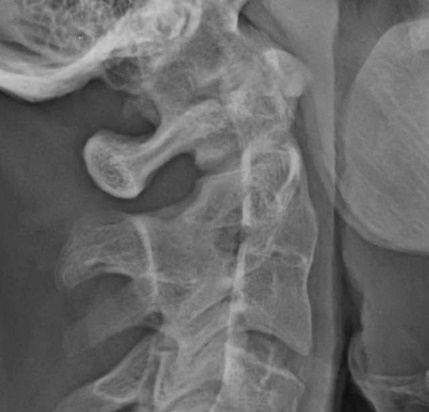 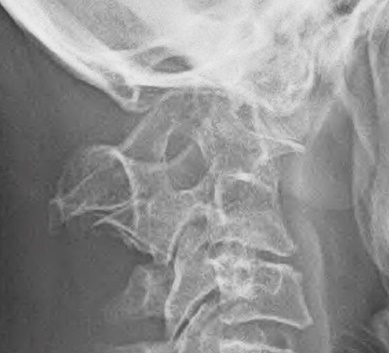 В сочетании с окципита-лизацией С1 и базилярной импрессией
В сегменте С2/С3 чаще бывает нарушение сегментации (ассимиляция, слияние)
[Speaker Notes: C2/C3 - один из наиболее распространенных участков, где не происходит сегментации = формально предложение правильное, но неудачное. Лучше так: в сегменте С2/С3 чаще бывает нарушение сегментации (ассимиляция, слияние)]
С2: ВАРИАНТ НОРМЫ - ЗУБОВИДНАЯ КОСТЬ
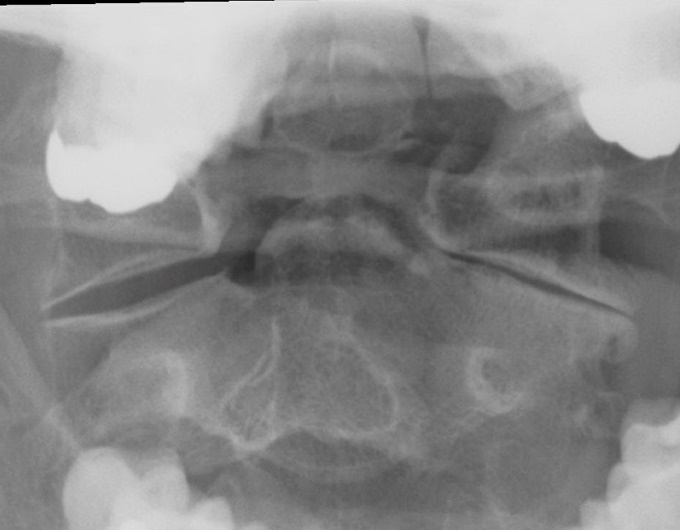 Представляет собой старый несросшийся перелом кости, либо врожденное незаращение ядра окостенения
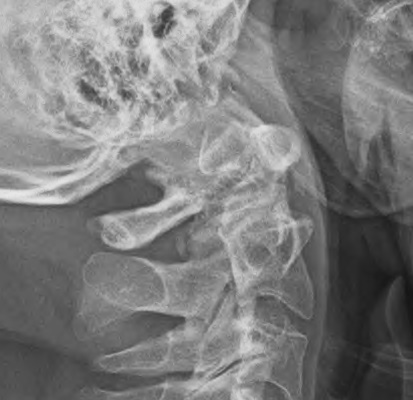 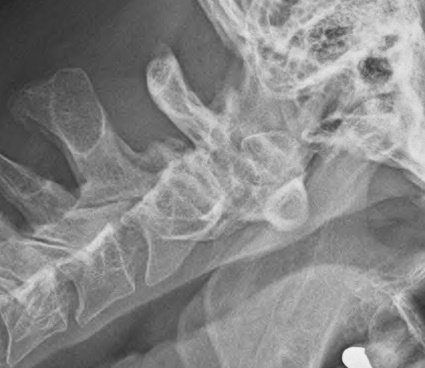 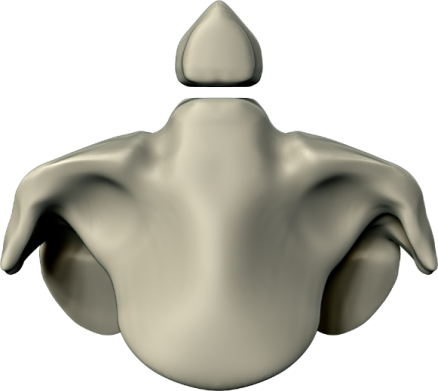 Прицельная рентгенограмма С2, прямая проекция через открытый рот
Прицельные рентгенограммы, боковая проекция, положение разгибания (А) и сгибания (В)
[Speaker Notes: … либо врожденную недостаточность сращения = правильнее, неслияние или незаращение апофизарной массы или ядра (точки) окостенения]
С2: ВАРИАНТ НОРМЫ - ТЕРМИНАЛЬНАЯ КОСТЬ
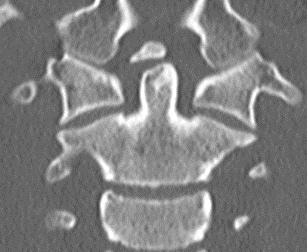 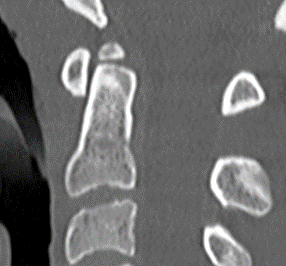 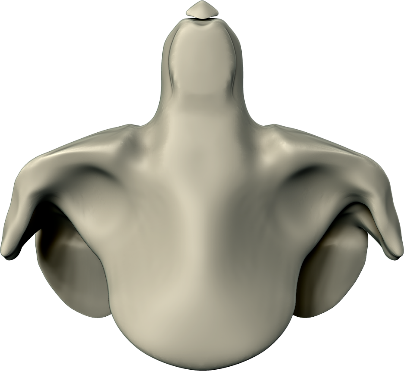 КТ, коронарная и сагиттальная плоскость
os terminale
С2: ПЕРЕЛОМ ЗУБА
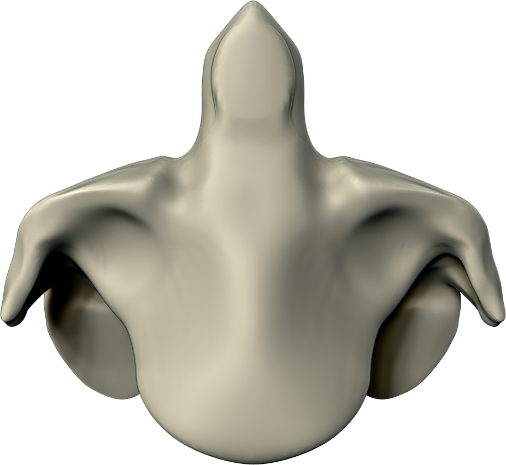 Тип I
Перелом верхушки зубовидного отростка

Тип II
Прелом основания зубовидного отростка

Тип III
Широкий перелом, вовлекающий тело аксиса
I
II
III
С2: ПЕРЕЛОМ ЗУБА, 3 ТИП
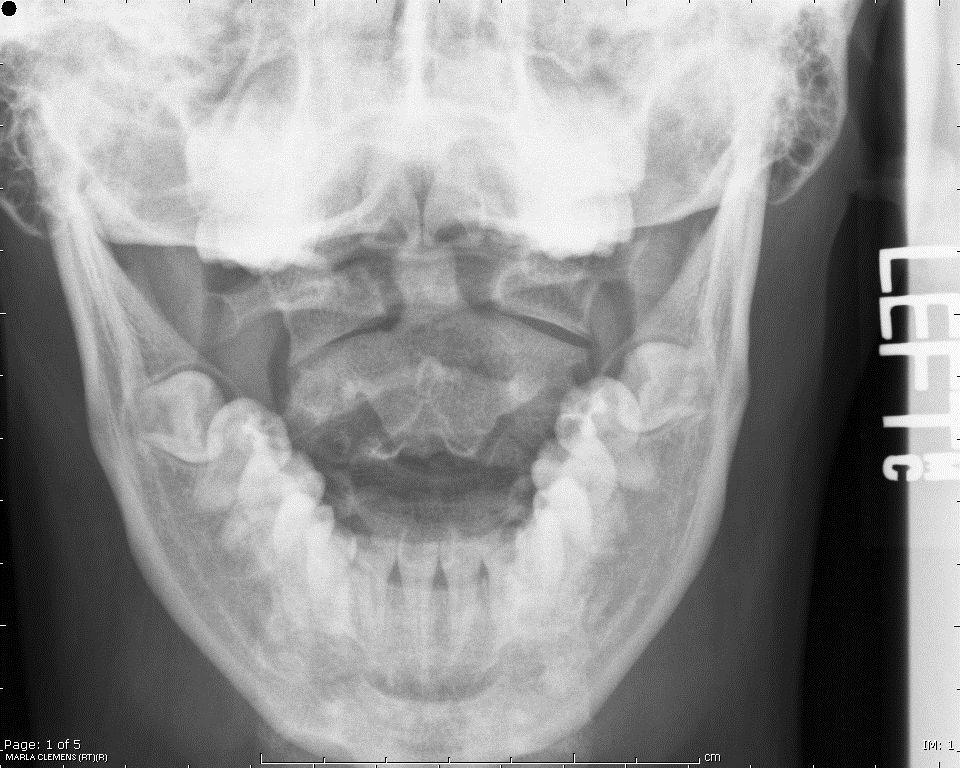 А
В
Латеральное смещение зуба 
Рентгенограмма в прямой проекции через открытый рот (А)
КТ, фронтальная плоскость (В)
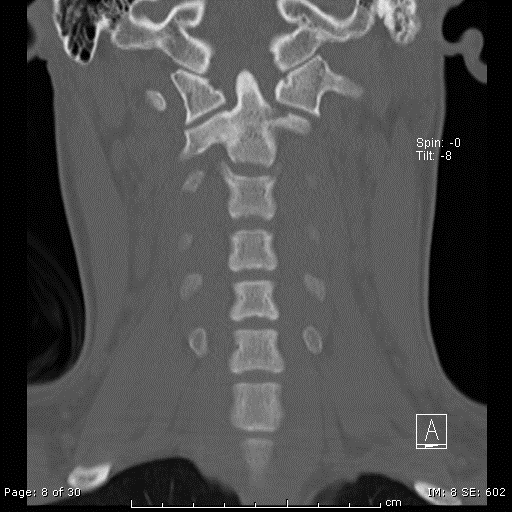 В
А
Смещение зуба вперед. Рентгенограмма, боковая проекция (А) КТ, сагиттальная плоскость (В)
С2: ПЕРЕЛОМ ЗУБА, 2 ТИП
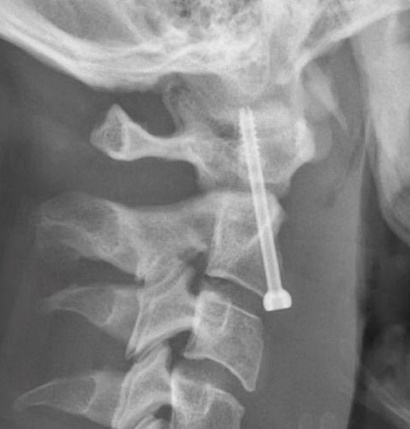 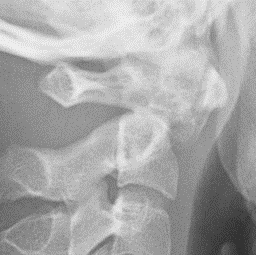 Прицельные рентгенограммы С1-С3, боковая проекция
Прицельная рентгено-грамма через открытый рот, прямая проекция (А)
КТ, сагиттальная плоскость, (В)
А
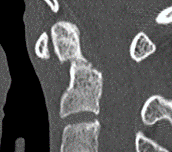 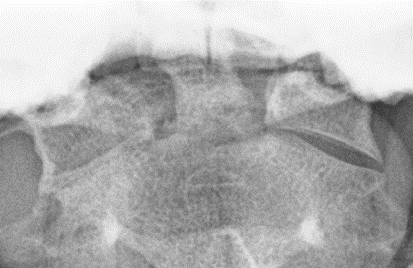 В
ЭФФЕКТ МАХА
Рентгенограмма С2 через открытый рот, прямая проекция
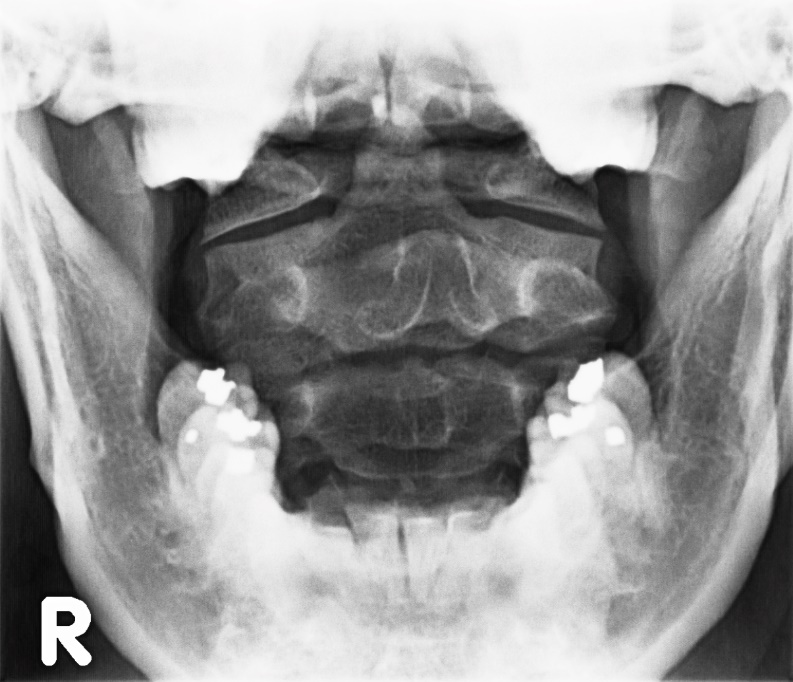 Проекционное пересечение основания зуба с задней дугой C1 Имитирует перелом зуба
С2: ПЕРЕЛОМ ДУГИ
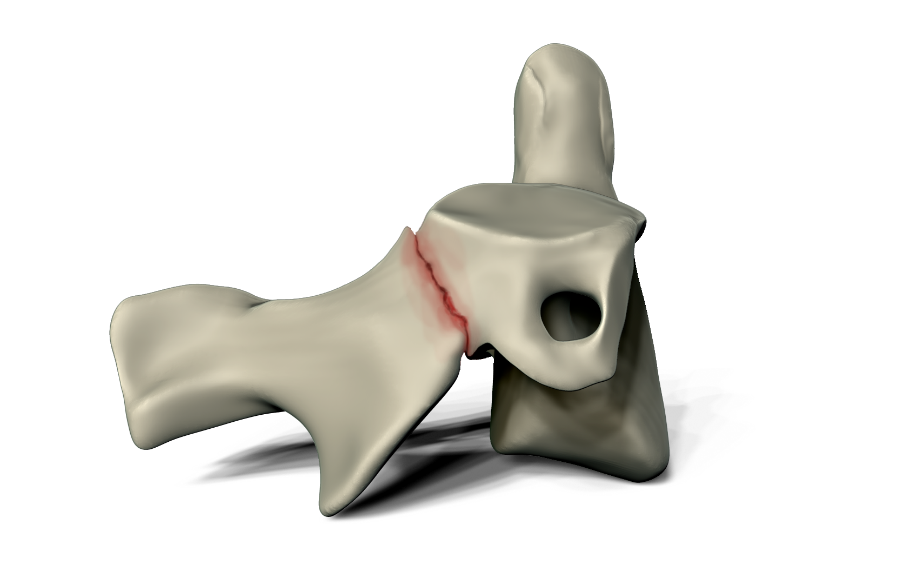 Двусторонний перелом

Механизм: гиперэкстензия с
    компрессией

Часто встречается травматический спондилолистез

Атипичный перелом дуги может распространяться на другие структуры позвонка: суставные поверхности, тело
[Speaker Notes: Один из самых распространенных
     переломов шейного отдела позвоночника.
Механизм: гиперэкстензия с
    компрессией (обычно при 
    столкновении с автомобилем).]
С2: ПЕРЕЛОМ ДУГИ (СВЕЖИЙ)
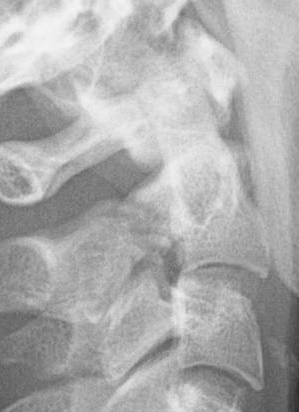 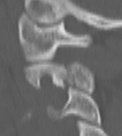 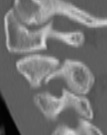 КТ, сагиттальная плоскость
Прицельная рентгенограмма С2, боковая проекция
[Speaker Notes: Второй рисунок из томограмм – тот же, что и первый, причем с ошибочным положением стрелки. Надо или заменить тем, что в оригинале, или просто удалить]
С2: ПЕРЕЛОМ ДУГИ (ЗАСТАРЕЛЫЙ)
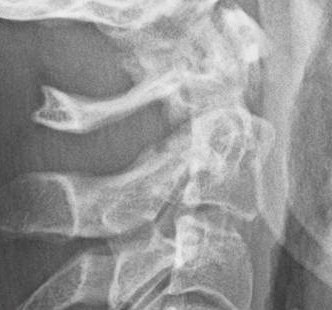 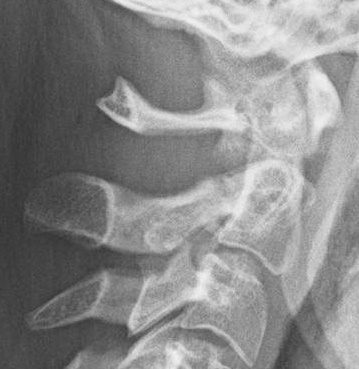 В
А
Прицельные  рентгенограммы С2, боковая проекция, в нейтральном положении (А) и при сгибании (В)
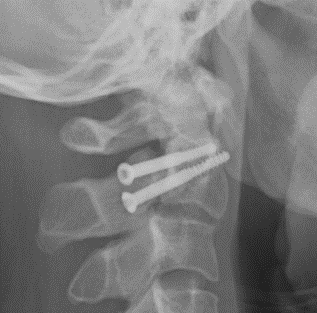 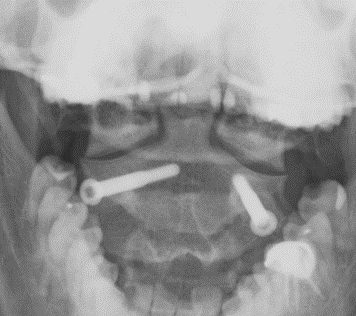 Прицельные рентге-нограммы С2, боковая проекция (А) и прямая прооекция через открытый рот (В)

Фиксация винтом
В
А
ИСТОЧНИК
https://pubs.rsna.org/doi/10.1148/rg.2019180148
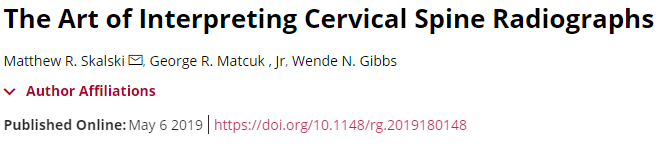 Благодарю за внимание!